Wiercinska et al.
Additional Figure S1.
Suppl. Figure 1: Impact of local differences in donor mobilization and apheresis management: For three European countries data on more than 5 HSPC products were available. Broken line represents the target of 4 x 10^6 CD34+ cells /kg recipient’s body weight. Each dot represents the patient’s total transplant dose (pre-freeze), i.e. the aggregate dose of CD34+ cells from one or two apheresis days. Median collected cell dose for the apheresis series is depicted. * Aggregate dose (1 or 2 apheresis days), ** was not subjected to 2nd day apheresis because of health conditions, even though collecting only 3.8 x 10^6 CD34+/kg on day 1.
Wiercinska et al.
Additional Figure S2.
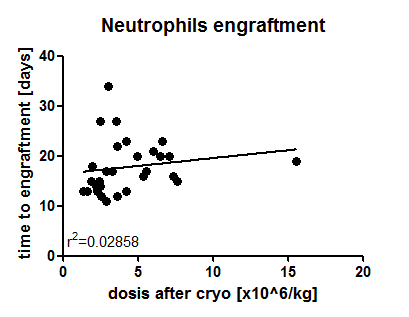 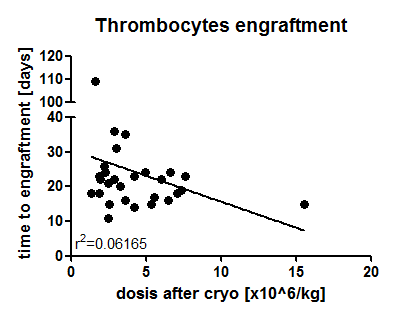 B.
A.
Suppl. Figure 2: Relationship between calculated post-thaw CD34+ cell dose and engraftment Engraftment of neutrophils or platelets is not a function of transplanted CD34+ cell dose. Neutrophil engraftment was defined as the first of three consecutive days with neutrophil counts >500/µL. Platelet engraftment was defined by the first of three consecutive days of unsupported platelet counts >20,000/µL. Each dot represents one transplant (n=30 for A and n=28 for B).
Wiercinska et al.
Additional Figure S3.
B.
A.
D.
C.
Suppl. Figure 3: Relationship between calculated CD34+ cell dose before cryopreservation and engraftment Time to engraftment for neutrophils (A, C) or thrombocytes (B, D) was independent from the dose of CD34+ cells before cryopreservation. Engraftment of neutrophils or platelets is not a function of transplanted CD34+ cell dose. Neutrophil engraftment was defined as the first of three consecutive days with neutrophil counts >500/µL. Platelet engraftment was defined by the first of three consecutive days of unsupported platelet counts >20,000/µL. Each dot represents one transplant (n=30 for C; n=28 for D).
Wiercinska et al.
Additional Figure S4.
B.
A.
Suppl. Figure 4: Relationship between calculated viable CD34+ recovery and engraftment Patient cohort was split into two groups receiving products with recovery lower or greater than 42.2% (median recovery, see Table 2). The groups include 12 and 15 recipients, respectively. 3 Patients receiving two products (apheresis days 1 and 2) were excluded from the analysis.
Wiercinska et al.
Additional Table S1.
Specification of licensed cryopreserved allogenic HPC products
* MNC, mononuclear cells
Wiercinska et al.
Additional Table S2.
Donor characteristics